News from WPC in TorontoDynamics 365
Paul White
Highlights
Satya Blog Post
	https://www.linkedin.com/pulse/reinventing-business-processes-satya-nadella?published=t

Satya Keynote
	Enabling our customers to drive their digital transformation
	Reconfirmed our commitment to reinventing Productivity and Business Process
	Announced Dynamics 365
	Announced Appsource

Press and Analyst Coverage
Dynamics 365 & AppSource in the news!
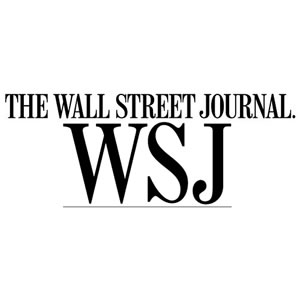 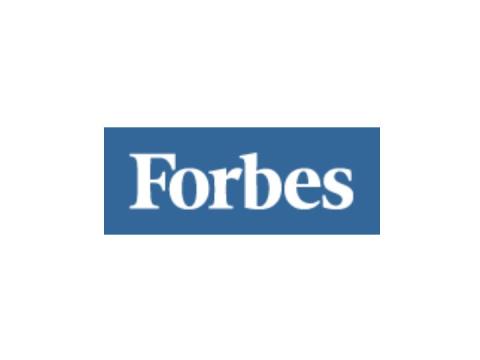 Microsoft Makes A Cloud Push With New Dynamics 365 Software Suite And App Store
Microsoft to Update Its Dynamics Line of Business Software
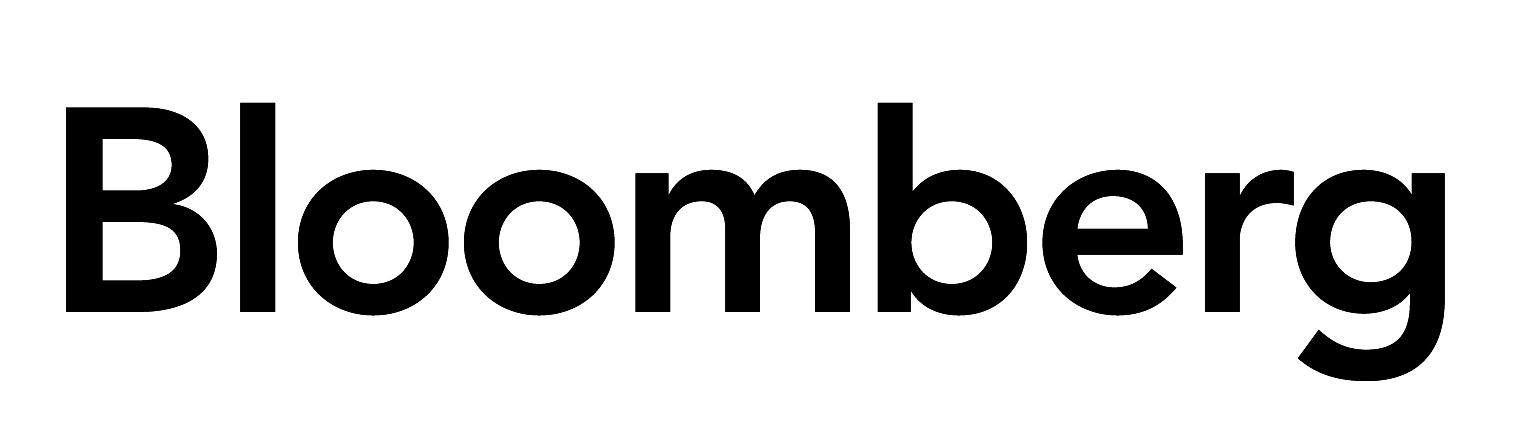 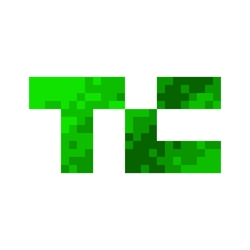 Microsoft gives Salesforce a shove with new Dynamics 365 integrated cloud platform
Microsoft Ups Salesforce, Oracle Rivalry With New Cloud Product
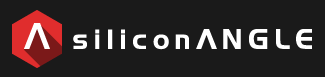 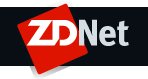 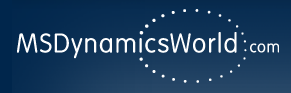 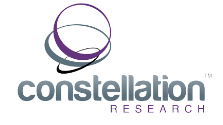 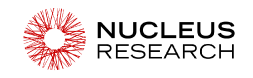 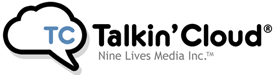 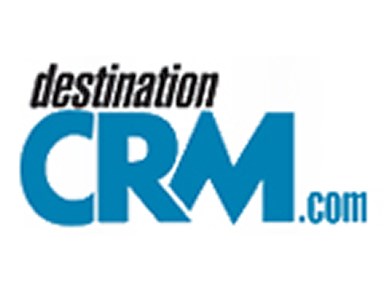 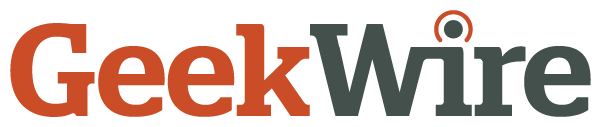 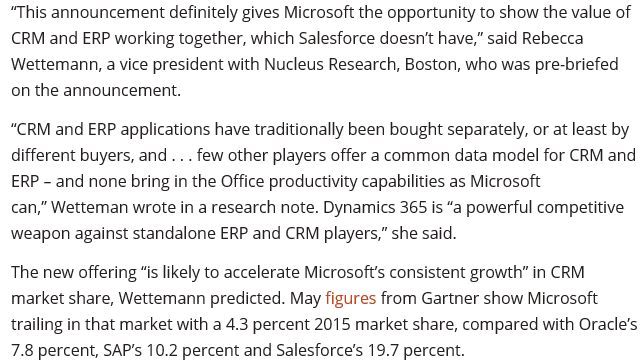 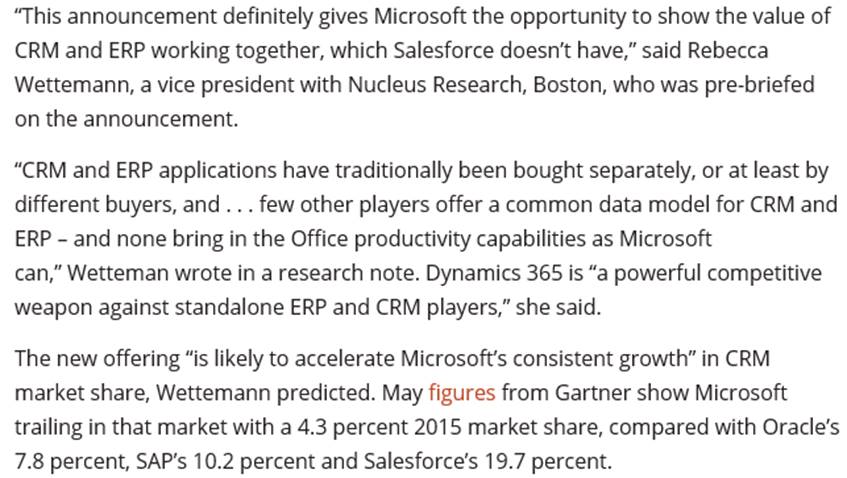 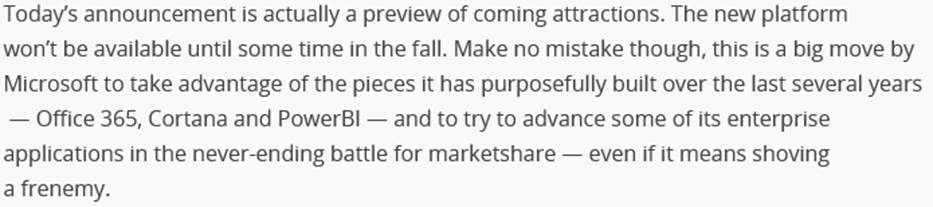 From this one, I want 2 quotes
First one is from second paragraph…from “CRM and ERP applications…through as Microsoft can.”
The other one is from same paragraph ….last sentence (but let’s cut out the ‘she said’.
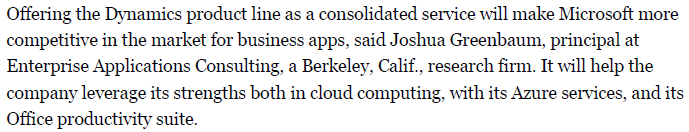 What analysts are saying
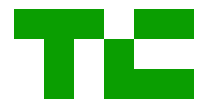 Make no mistake through, this is a big move by Microsoft to take advantage of the of the pieces it has purposefully built over the last several years — Office 365, Cortana and PowerBI — and to try to advance some of its enterprise applications in the never —  ending battle for marketshare – even if it means shoving frenemy.
–Rebecca Wettermann
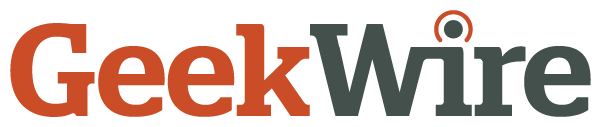 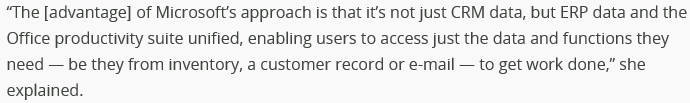 “The [advantage] of Microsoft’s approach is that it’s not just CRM data, but ERP data and the Office productivity suite unified, enabling users to access just the data and functions they need — be they from inventory, a customer record or email — to get work done. “she explained.
“This announcement definitely gives Microsoft the opportunity to show the values of CRM and ERP working together, with Salesforce doesn’t’ have, said Rebecca Wettermann, a vice president with Nucleus Research, Boston , who was pre-briefed on the announcement.
“CRM and ERP application have traditionally been bought separately, or at least bny different buyers, and . . . Few other players offer a common data model for CRM and ERP — and none bring in the Office productivity capabilities and Microsoft can, “Wetterman wrote in a research note. Dynamics 365 is “a powerful competitive weapoin against standalone ERP and CRM players.”she said.
The new offering “Is likely to accelerate Microsoft’s consistent growth” in CRM market share, Wettermann predicted. Mayu figures from Garners show Microsoft trailing in that market with 4.3 percent 2015 market share, compared with Oracle’s 7.8 percent, SAP’s 10.2 percent and Salesforce’s 19.7 percent.
Today’s announcement is actually a preview of coming attractions. The new platform won’t be available until some time in the fall. Make no mistake though this is a big move by Microsoft to take advantage of the pieces it has purposefully built over the last several years — Office 65, Contana and PowerBI — and to try to advance some of its enterprise applications in the never-ending battle for marketshare — even if it means shoving a frenemy.
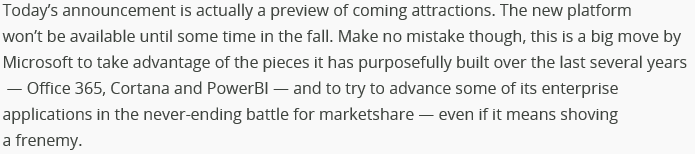 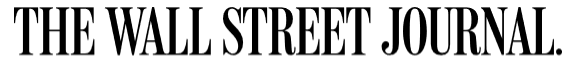 Offering the Dynamics product line as a consolidated service will make Microsoft more competitive in the market for business apps, said Joshua Greenbaum, principle at Enterprise Application Consulting., a Berkeley, Calif., research firm. It will  help the company leverage its strength both in cloud computing, with its Azure services, and its Office productivity suite.
[Speaker Notes: Slide 4 as well – it’s totally a cut and paste job – can we please polish the format]
Only Microsoft has all the pieces to deliver
Microsoft AppSource
Dynamics 365
Office 365
Third Party Business Applications
Business edition
Enterprise
edition
Application Platform (PowerApps, Power BI Embedded, Flow)
Azure
[Speaker Notes: Microsoft uniquely delivers all of the pieces of an intelligent business cloud.
 
First party business applications are at the heart of the intelligent business cloud. Dynamics 365 takes a new approach to business applications.  Our current CRM and ERP cloud solutions will be unified into one cloud service with new purpose-built apps to help manage specific business functions, including: Sales, Customer Service, Finance, Field Service, Operations, Marketing and Project Service Automation.
 
Power BI and Cortana Intelligence are natively embedded to help companies achieve their business goals with predictive insights, prescriptive advice and actionable next steps. Azure IoT brings device data to enable preemptive action to business functions like field service.   
 
Deep integration between Dynamics 365 and Office 365 brings together the two worlds of business process and personal productivity.  Historically users have been the point of integration between business processes and the email, spreadsheet and word processing tools they use. This meant lot of time flipping between apps and a lot of cutting and pasting.  With Dynamics 365, we connect the structured workflow of business apps with the unstructured work of collaboration and productivity for empowered employees and a much more productive experience.  
 
Business applications will be able to adapt and innovate in real-time with a common data model and extensible business application platform.  Dynamics 365 apps will:
Use a common data model, shared with Office 365, to simplify data management and integration across apps and business processes.
Offer tech savvy business customers/analysts, aka “citizen developers,” (using Power Apps, Power BI Embedded and Microsoft Flow) and professional developers (using Azure platforms services) a consistent business platform they can use to compose new apps and easily extend and modify existing ones.
Come with connectors that let you integrate with applications and services from Microsoft and our partners - including custom API’s and on premise systems.

We are also introducing Microsoft AppSource – Microsoft's new destination for business users to easily find and evaluate line of business SaaS apps, add-ins and content packs from Microsoft and our partners, including those built on top of Dynamics 365, Office 365, Cortana Intelligence and the Azure platform.  AppSource is available in preview and customers can try out more than 200 solutions.]
Microsoft Dynamics 365
Start with what you need
Productivity where you need it
Intelligence built-in
Ready for
growth

Start with the right fit for your business & grow at your own pace in the cloud
Empower employees by surfacing business process capabilities within the productivity tools they use every day
Guide employees to optimal outcomes with intelligence embedded in processes
Stay nimble & adapt in real-time with flexible, extensible applications & platform
Reimagine what's possible for your customers
Reimagine what’s possible for your business
[Speaker Notes: Available this fall, Dynamics 365 is Microsoft’s new approach to end-to-end intelligent business applications in the cloud.  These business applications enable companies to:
Start with what you need - Dynamics 365 apps are designed so they can be easily and independently deployed. That means you can start small with the right fit for your role, industry and business and pay only for what you need. Yet they work together seamlessly and fit with your existing systems, so as your business demands, you can grow into additional capabilities with ease and run your entire business in the trusted Microsoft cloud. 
Productivity where you need it – Deep integration between Dynamics 365 and Office 365 connects the structured workflow of business applications and processes with the unstructured work of collaboration and productivity.  So your employees are empowered with productivity tools surfaced in the context of their business processes. For example, a sales person receives an email, and can respond directly in Office with a quote that is created based on information from both Finance and Sales apps, stored back to the right app, with right pricing, discounting etc. All without the user having to leave Outlook.
Alternative example: A sales rep works on an opportunity in Dynamics 365 Sales with embedded access to multiple Productivity tools to more effectively progress the opportunity. The rep can collaborate with team members by sharing real-time updates in Yammer and across Groups, compiling team notes and input on the opportunity in OneNote, and seamlessly generating a quote in Word – all without leaving the context of the opportunity. 
Built-in Intelligence – With Dynamics 365, Microsoft is the only provider of business applications that infuses big data, advanced analytics and IoT into processes out-of-the-box to proactively guide employees & customers to optimal outcomes with predictive insights, prescriptive advice and actionable next steps. Data & insights transformed into action for intelligence where its needed. For example, Cortana Intelligence will enable cross-sell recommendations to help sales reps predict which products and services a customer will need. Access to IoT data inside Dynamics 365 for Field Service will enable preemptive action from field service agents by connecting asset monitoring and anomaly detection so they can take action before failures occur avoiding costly customer service issues.
Ready for Growth – Dynamics 365 enables companies to adapt and innovate in real time with nimble, adaptable applications so you can compose, modify and extend processes.  Business users are empowered to change and adapt without IT. And you can reimagine your business model with a common data model and a flexible, extensible business application platform.]
Microsoft Dynamics 365 – Business edition
2018
2013
2014
2015
2016
2017
2019
Microsoft Dynamics GP
GP 2013
GP 2015
GP 2016
GP 2013 R2
GP 2015 R2
GP2016 R2
Microsoft Dynamics NAV
NAV 2013 R2
NAV 2016
NAV 2015
NAV 2017
Microsoft Dynamics SL
SL 2011 SP2
SL 2015 CU1
SL 2015 CU2
SL 2015
Microsoft Dynamics 365 -
 Business edition
Dynamics 365 for Financials
Dynamics 365 for Sales, for Marketing
Microsoft Dynamics 365 – Business edition
Roadmap
2018
2016
2017
2019
Microsoft Dynamics 365 -
 Business edition
April 2016 	Project Madeira Public Preview launches in US
Today		Project Madeira Public Preview launches in Canada
Q4 CY16	Dynamics 365 launches
Q4 CY16	Business edition – Financials becomes available in US/Canada
CY17		Business edition – Sales; Marketing become available worldwide
CY17		Business edition – Financials becomes available in 4 European markets
CY18		Business edition – Financials becomes available in more markets
Microsoft Dynamics 365 - Licencing
Choice
Flexible
Designed to support real world roles
Customers can licence by application or enable users to consume whatever functionality they need – from across our business applications portfolio
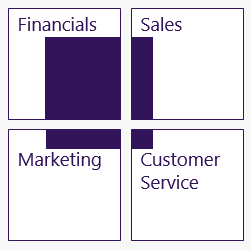 Inclusive
Simple
Easy to use
Designed to reduce time spent on licencing discussions
Let’s make transparency a competitive differentiator
Designed to eliminate traditional “friction”
Enables all
Employees licenced to use one application
Team Members
Employees licenced to use any/all functionality
Flexible	-	


Inclusive	-	eliminates the internal friction caused by employees who don’t have access 			to business applications
		-	enables self service

Simple	-	designed to be easy for customers and Partners to understand, to reduce 			time spent on licencing discussions
		-	to differentiate on the basis of transparency
Microsoft Dynamics 365 – Business edition
Target market
6m entities
4m entities
1.5m entities
554k entities
What we need to do to win in SMB
Continue doing what we’re doing
Leverage our breadth
Upsell from O365
Transform our marketing, sales and deployment services
What you need to do now
Read Satya’s blog
Learn more about PowerApps and Flow
	https://powerapps.microsoft.com/en-us/
Learn more about Appsource
	https://appsource.microsoft.com/en-us/marketplace
Feel good about your investment in NAV
Book your place at Directions !